Maths at St Alban & St Stephen Catholic Primary School & Nursery
Meeting for EYFS and 
Key Stage 1 Parents
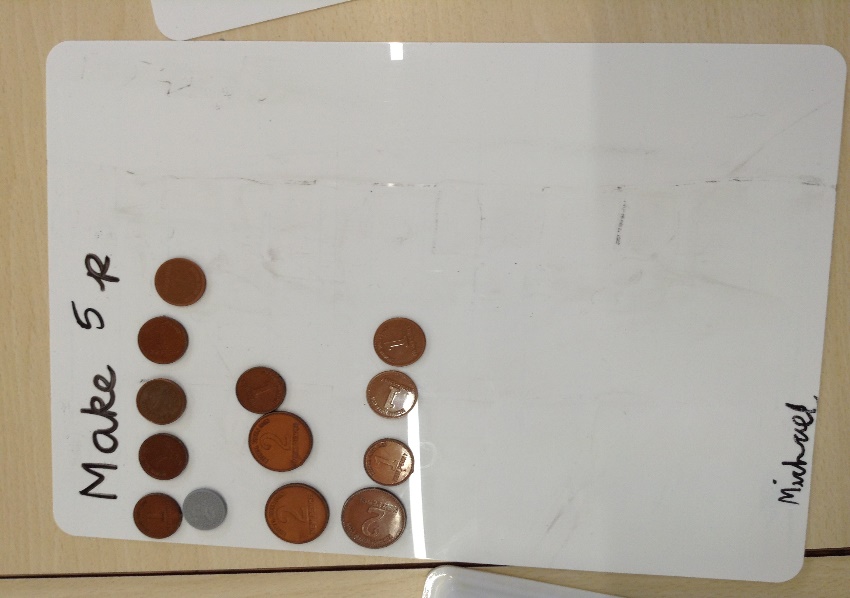 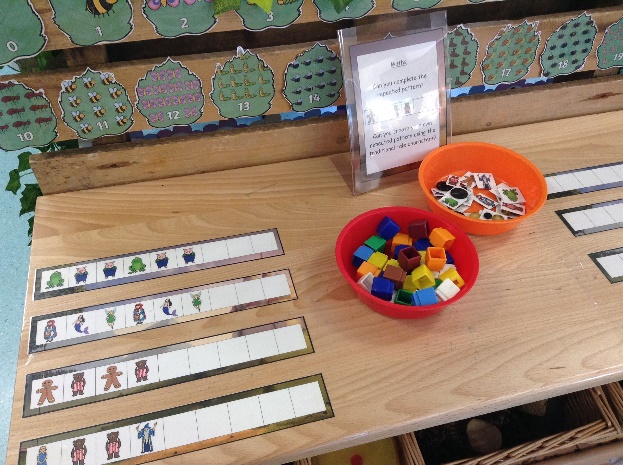 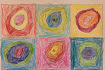 Our aim at St Alban and St Stephen Primary School is that children will learn to be confident in exploring and using a wide range of maths skills that they can build on in their future learning and use in their adult lives.
The purpose of Maths is the pursuit for truth and the thinking skills developed through the Maths Curriculum should inspire learners to be innovative, creative, critical and analytical learners.   Enjoying the beauty of Maths enables learners to engage with the transcendent dimensions of life.  It will inspire them to become the pioneers and inventors of today and the future.
How children learn maths.
Using practical mathematical resources
Exploring and investigating
Using Talk for Learning
Representing learning using pictures and then more abstract
Herts for Learning Essential maths Scheme is used across the whole school.
This scheme is used across both sites to ensure consistency and progression.
Scheme uses sequences of lessons for each year group.
High emphasis on using mathematical equipment for practical learning.
Problem solving skills embedded throughout.
Children learn to record using pictorial representations and more abstract recording e.g. number sentences.
Talk for learning also important – speaking frames support children’s use of mathematical language.
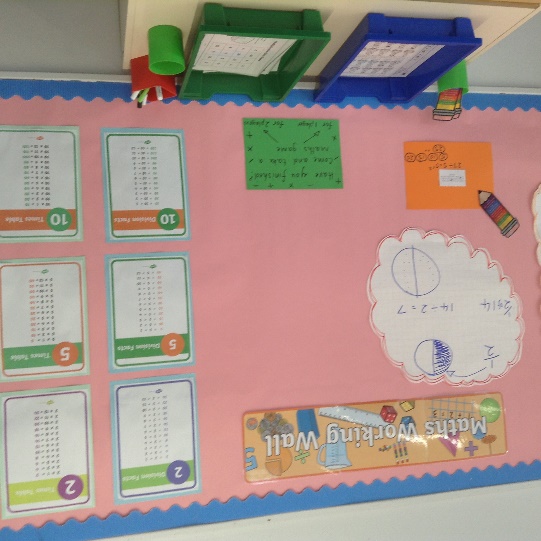 Our classroom environments
Children are encouraged to access wide range of resources independently.
Working walls and interactive maths displays encourage pupil learning.
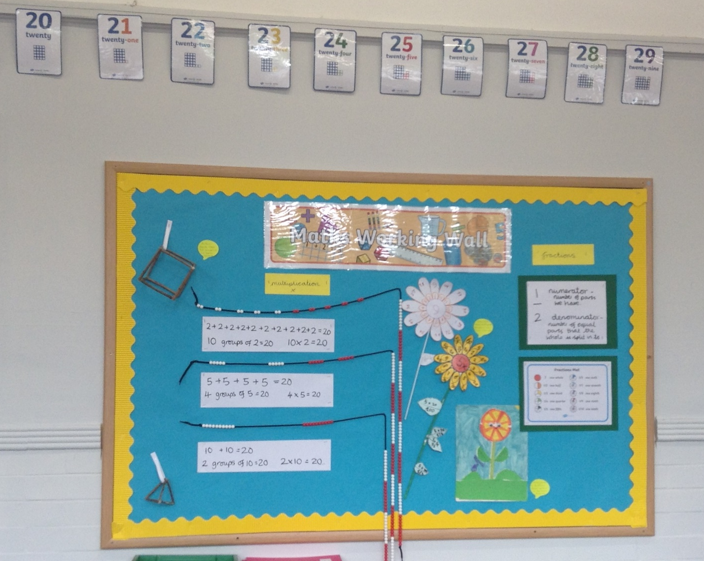 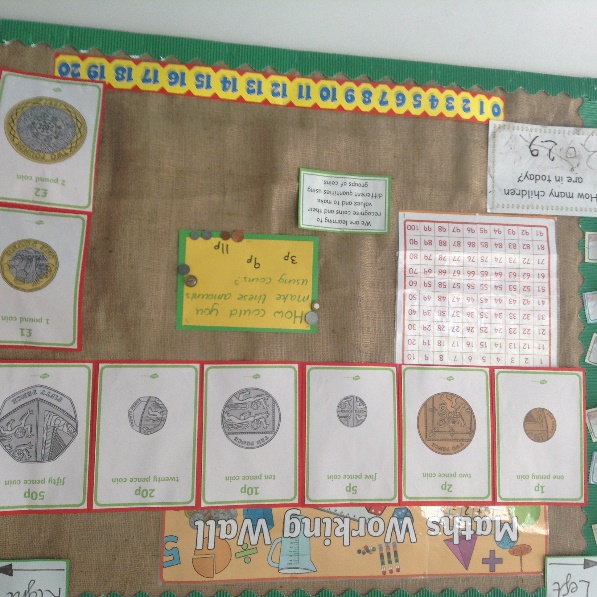 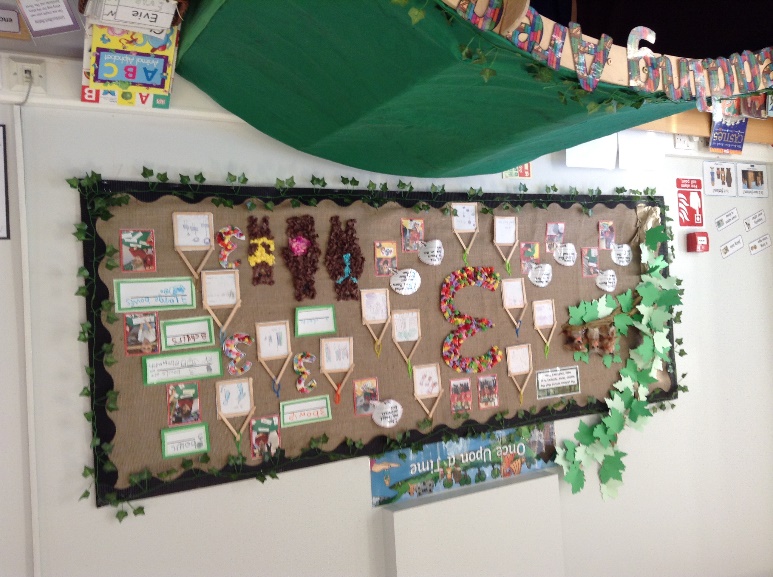 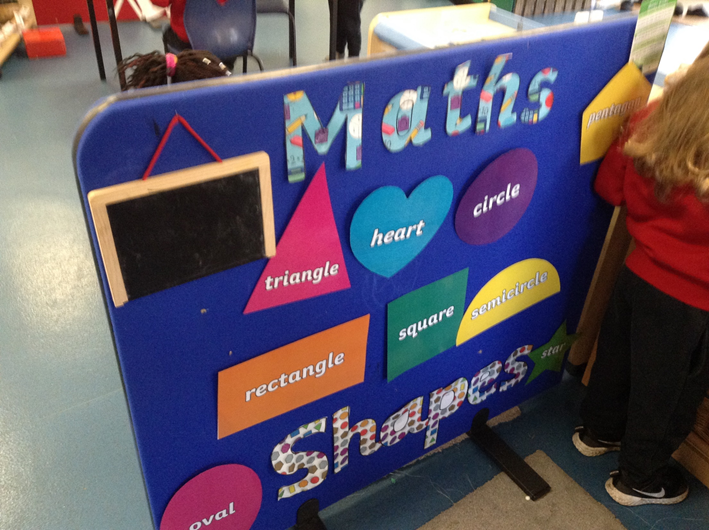 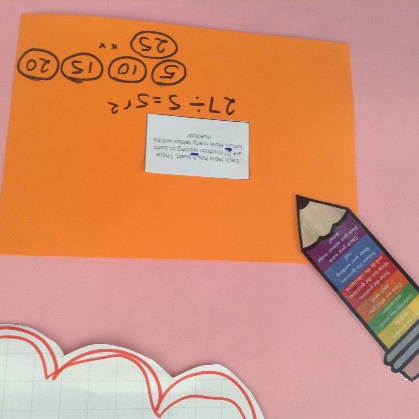 Year 1
Reception
Year 2
Nursery
Speaking frames
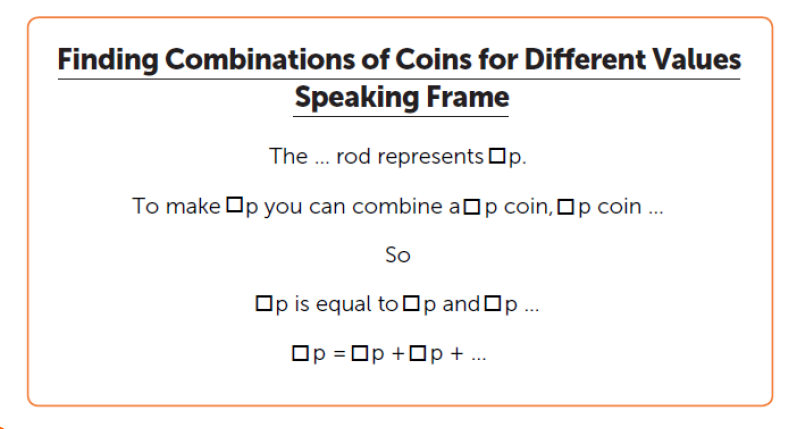 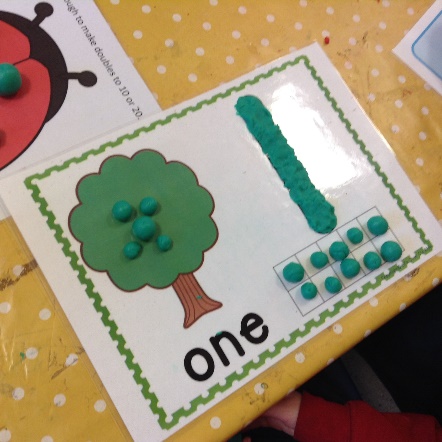 Maths in Early Years Foundation Stage
Learning to subitise – recognising number patterns without needing to count.
Dice games and tens frames.
Using language to compare e.g. more, fewer, near, far.
Lots of opportunities for development of maths skills through Child Initiated Learning.
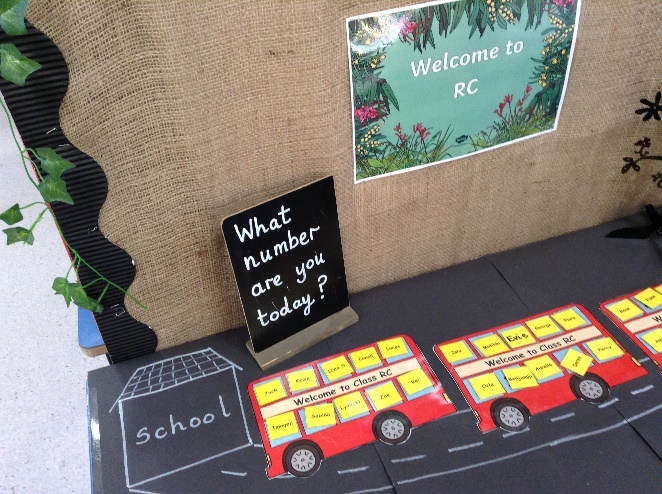 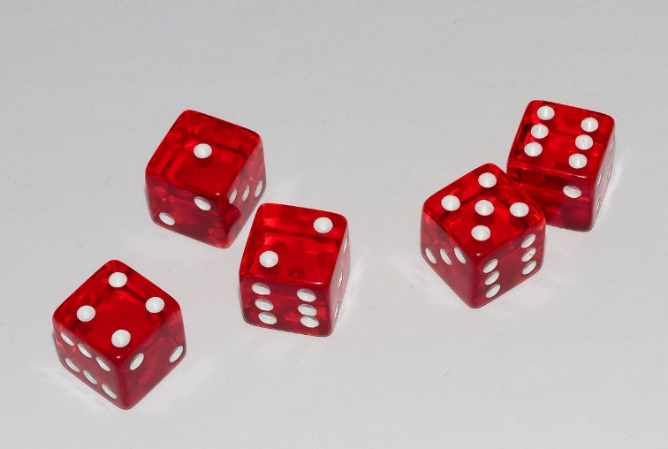 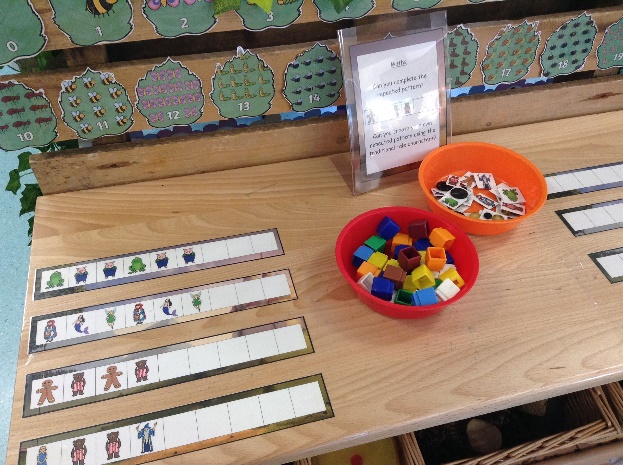 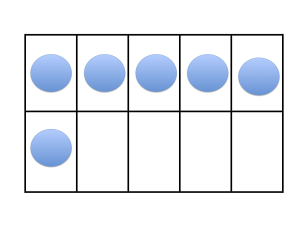 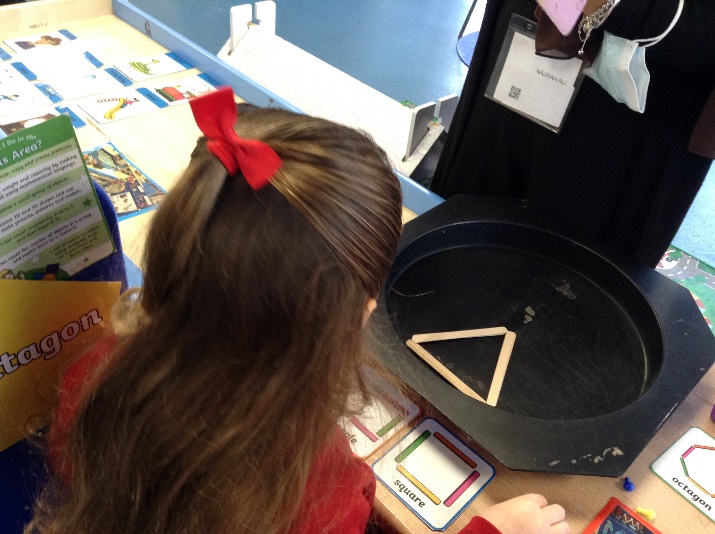 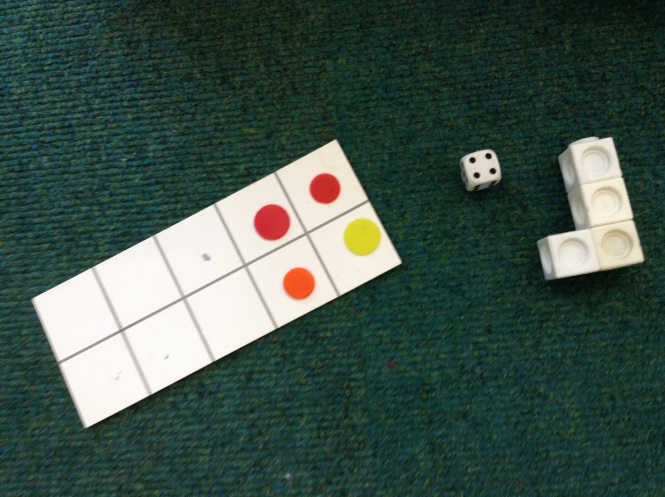 Maths in Key Stage 1
Continue to develop subitising skills – e.g. with tens frames
Representing and regrouping numbers in different ways
Place value – what each digit represent in a 2 digit number
Recognising odd and even numbers.
Discovering link between addition and subtraction.
Practical multiplication and division – grouping and arrays
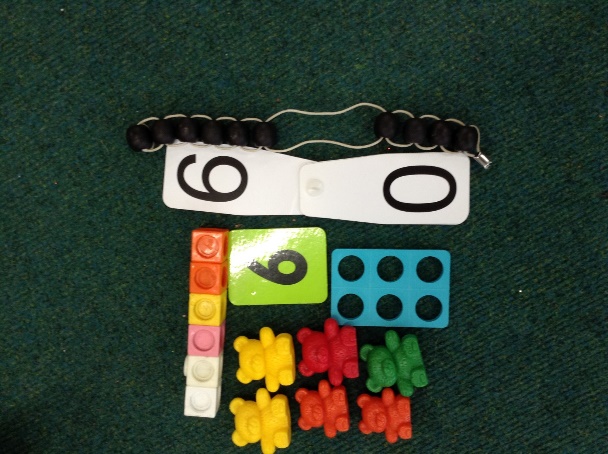 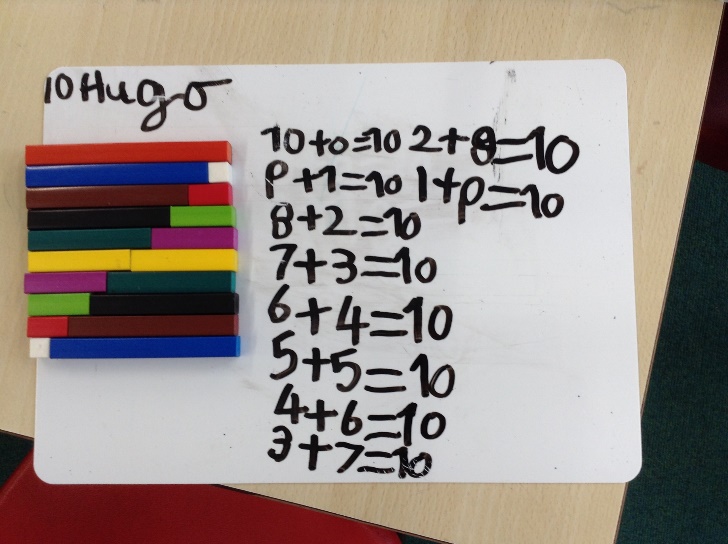 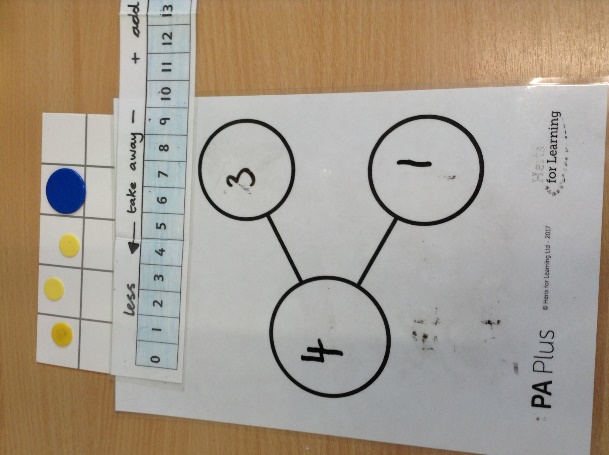 Numicon
Multiplication
Teens numbers – tens and ones
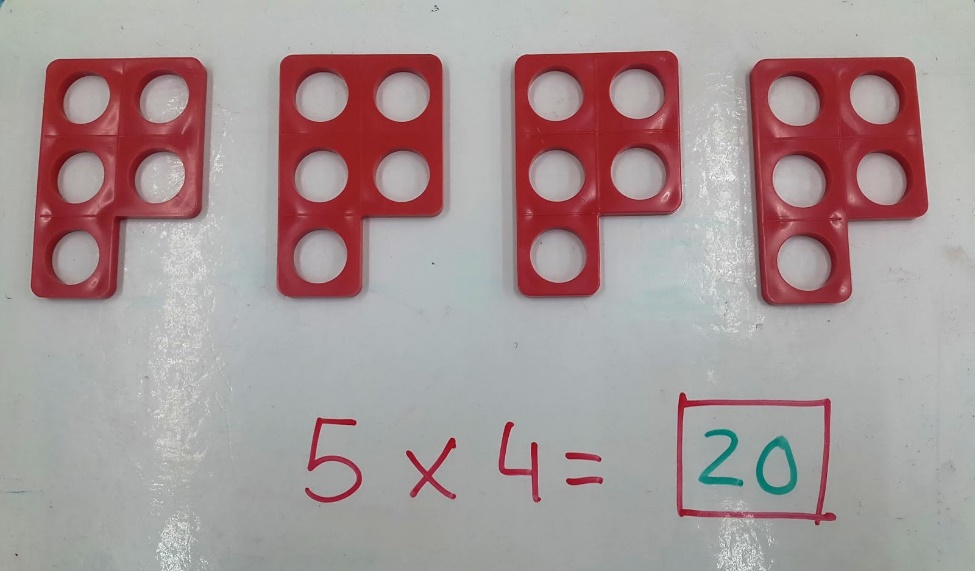 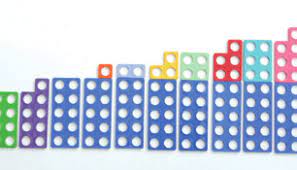 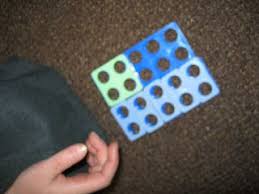 Odd and even numbers
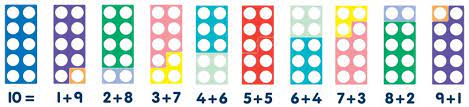 Explore equivalence
Number bonds to 10
Place value
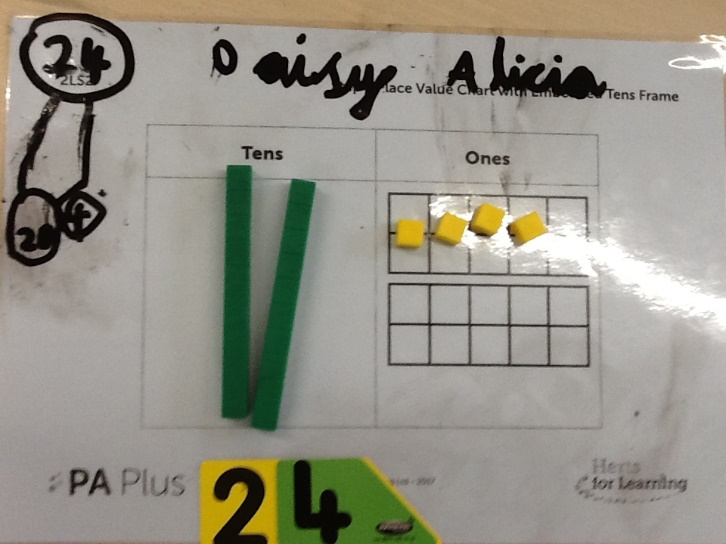 Addition and Sutraction
Base Ten
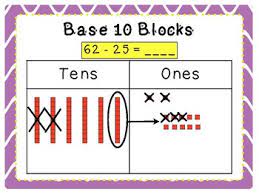 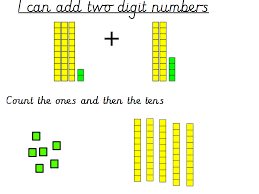 Regrouping – making different groups to represent different numbers e.g. exchanging 1 ten for 10 ones.
Multiplication and division
Arrays
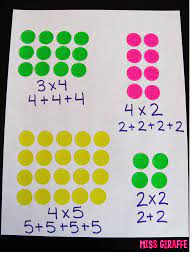 2x, 5x, 10x and 3x tables
Sharing
Grouping
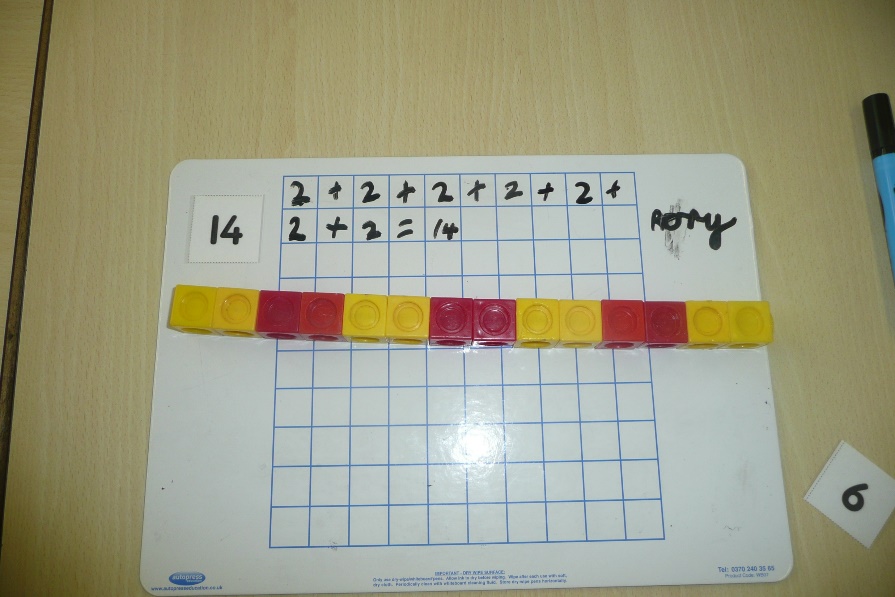 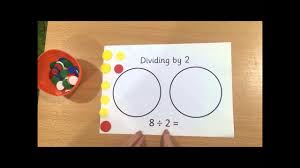 Fractions
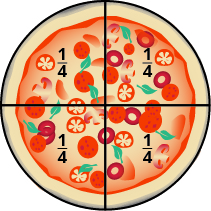 Fractions of shape
Fractions of numbers 
Equivalent fractions
Links to multiplication and division
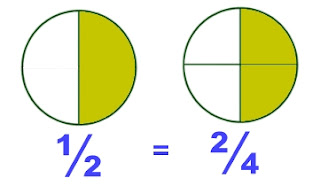 Data handling
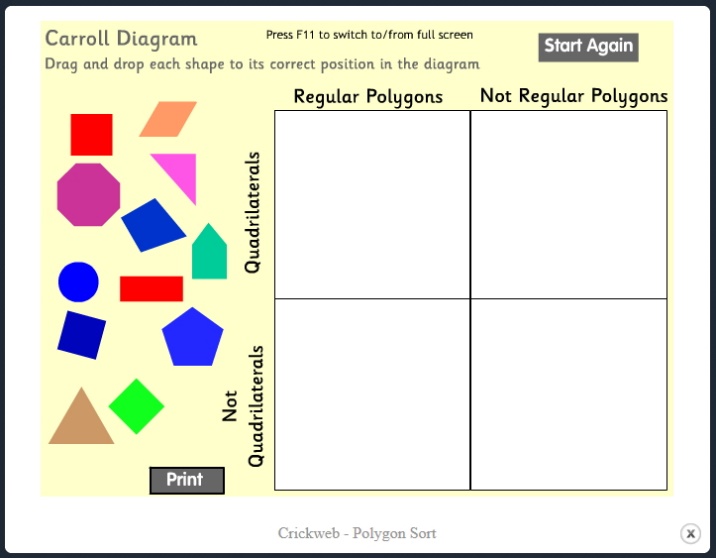 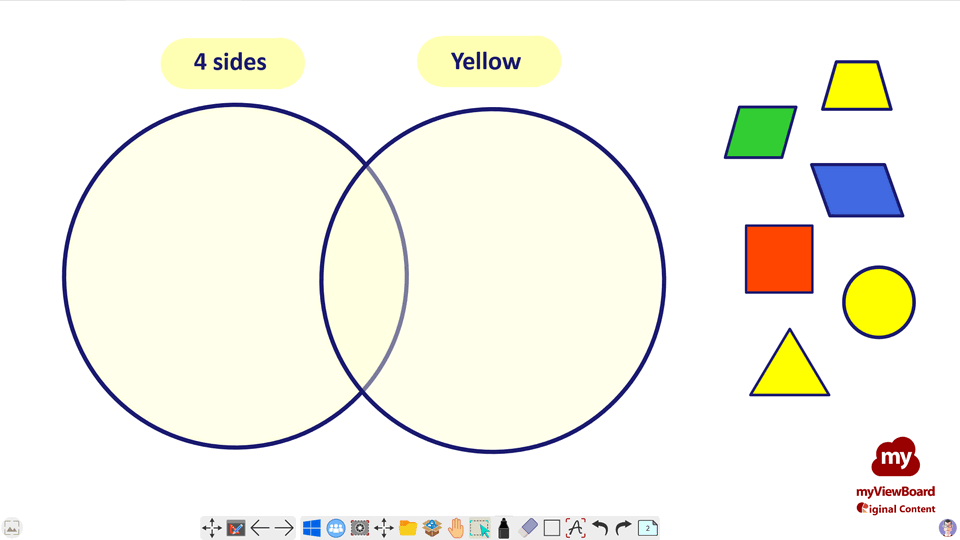 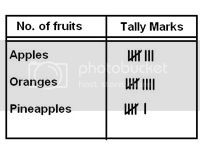 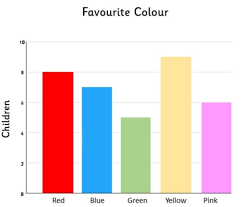 Measures
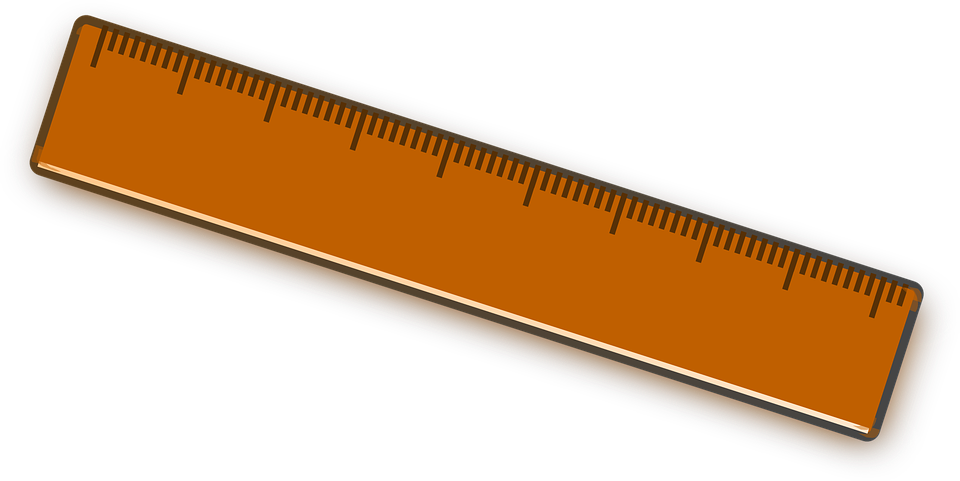 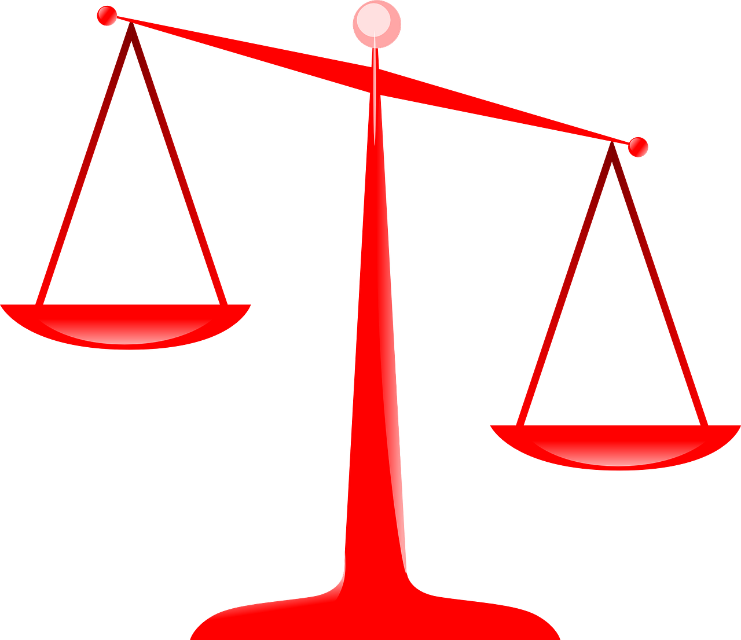 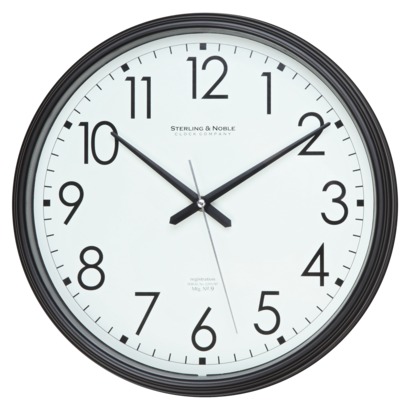 length
Mass
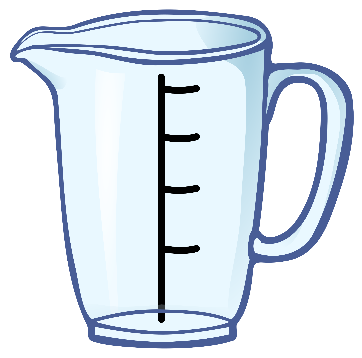 capacity
time
face
vertices
edge
curved
flat
surface
Shape
Name and describe 2D and 3D shapes
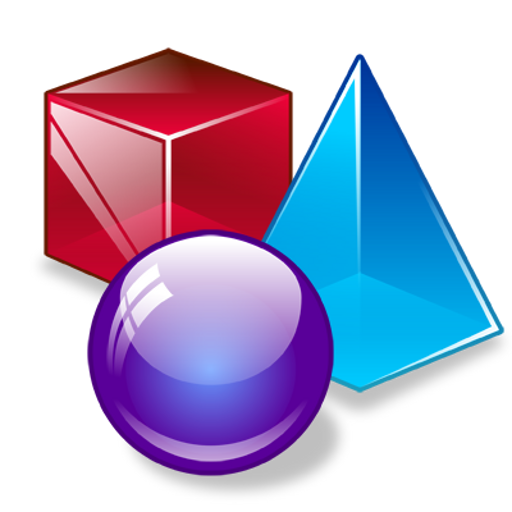 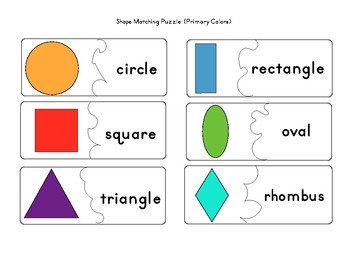 Maths Fluency
Children spend 10-15 minutes per day on Maths fluency.
Revisit previous maths learning 
Develop quick recall of number facts.
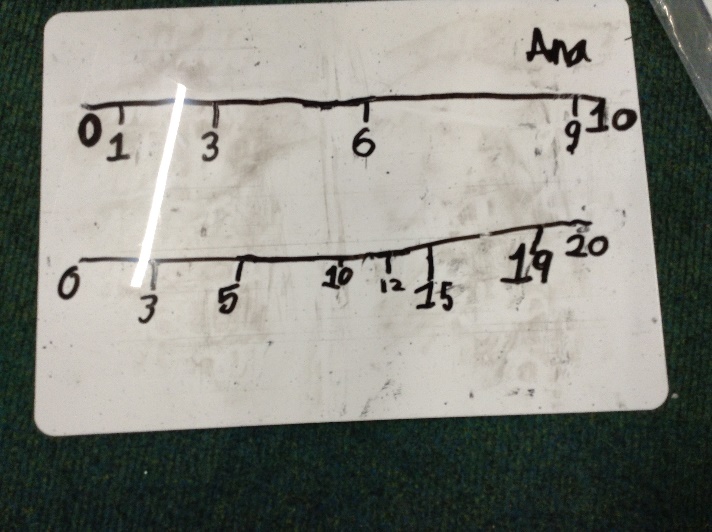 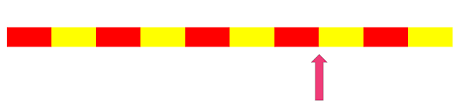 Home Learning
Maths choices on Home Learning Grid
Weekly homework – using board games for younger children, My Maths computer program (completing tasks set by teachers), Times Tables Rockstars and Numbots online maths.
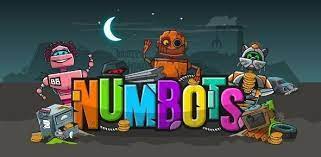 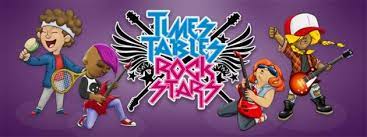 Further ways to support your child at home.
Cooking – uses variety of Maths skills in real life contexts – such as weighing, reading a scale and time.
Playing board games – dice reinforce subitising skills, moving counters 1:1 correspondence, snakes and ladders develops number recognition, addition and subtraction.
Card games and dominoes.
Looking at clocks at home – analogue and digital.
Money – playing shopping games and giving children opportunities to use money in real life situations.
BBC Bitesize.
Making maths fun!
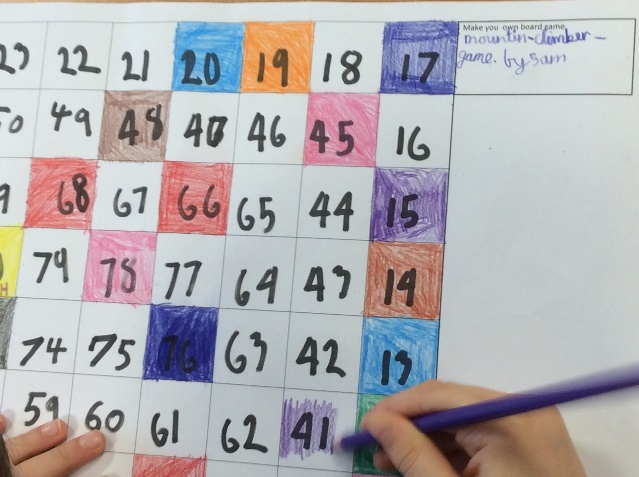 NSPCC Maths Day 2022.
Children dressed up with numbers and patterns.
Art activities with maths theme.
Maths stories.
Outdoor learning.
Maths Day 2023 – February
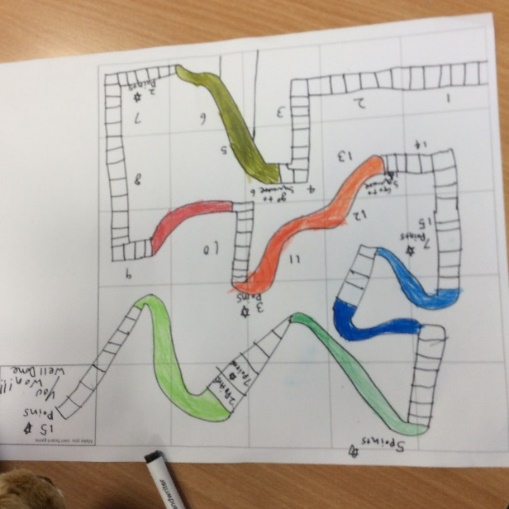 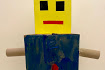 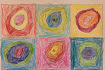 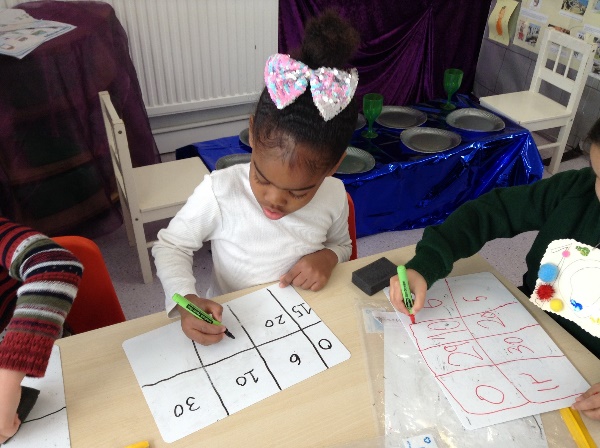 Thank you for listening.

We are happy to answer any questions that you may have.